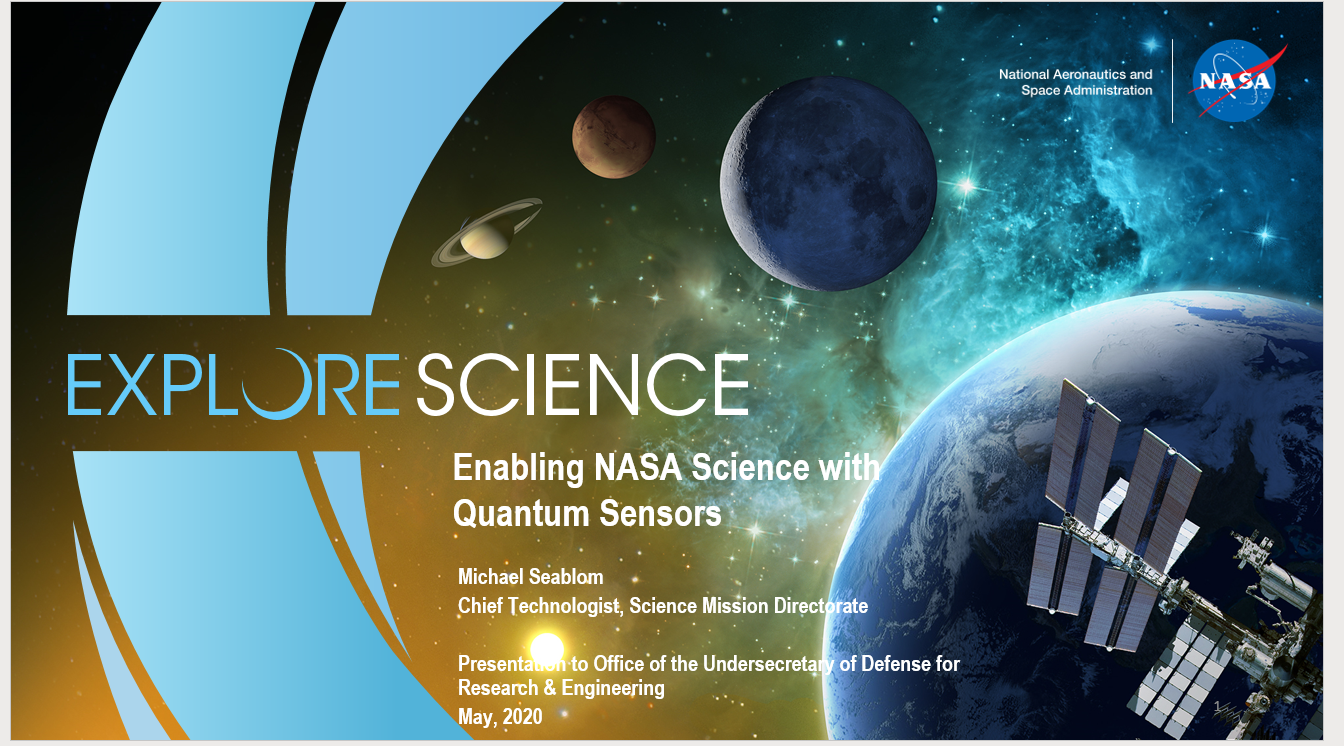 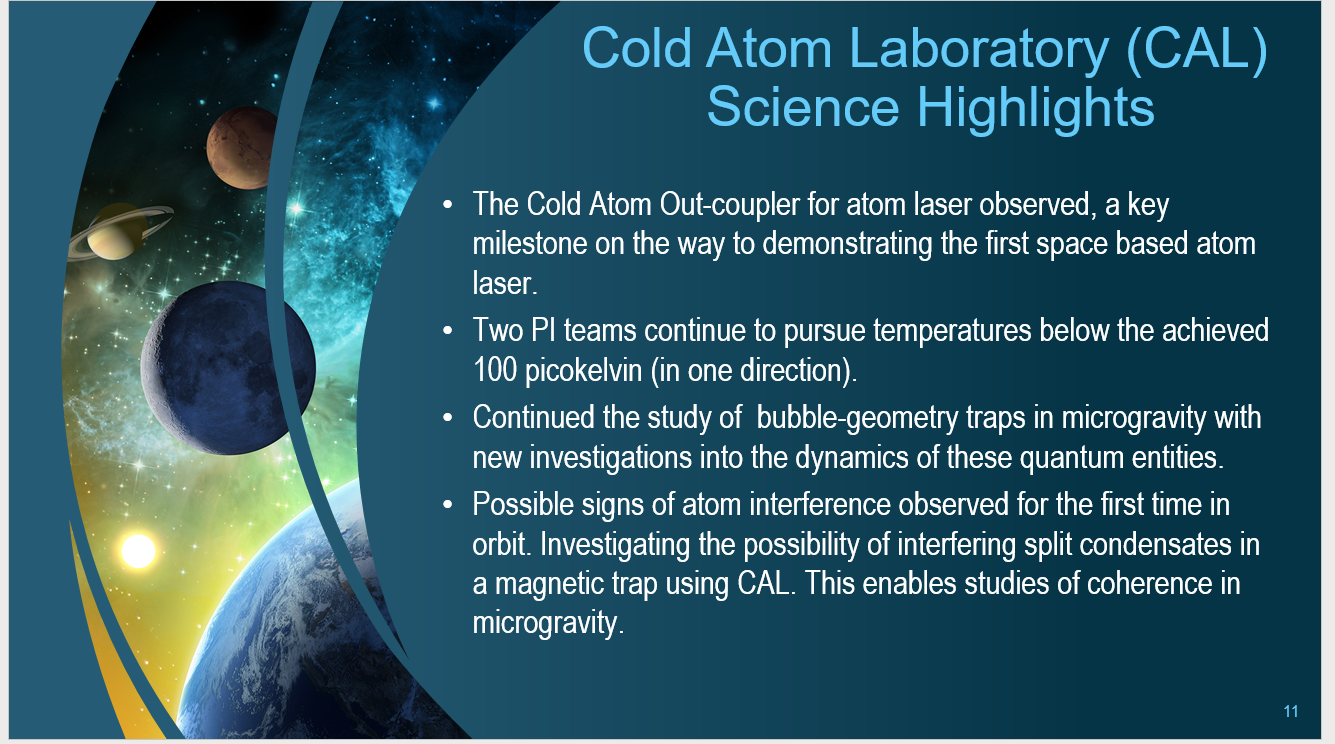 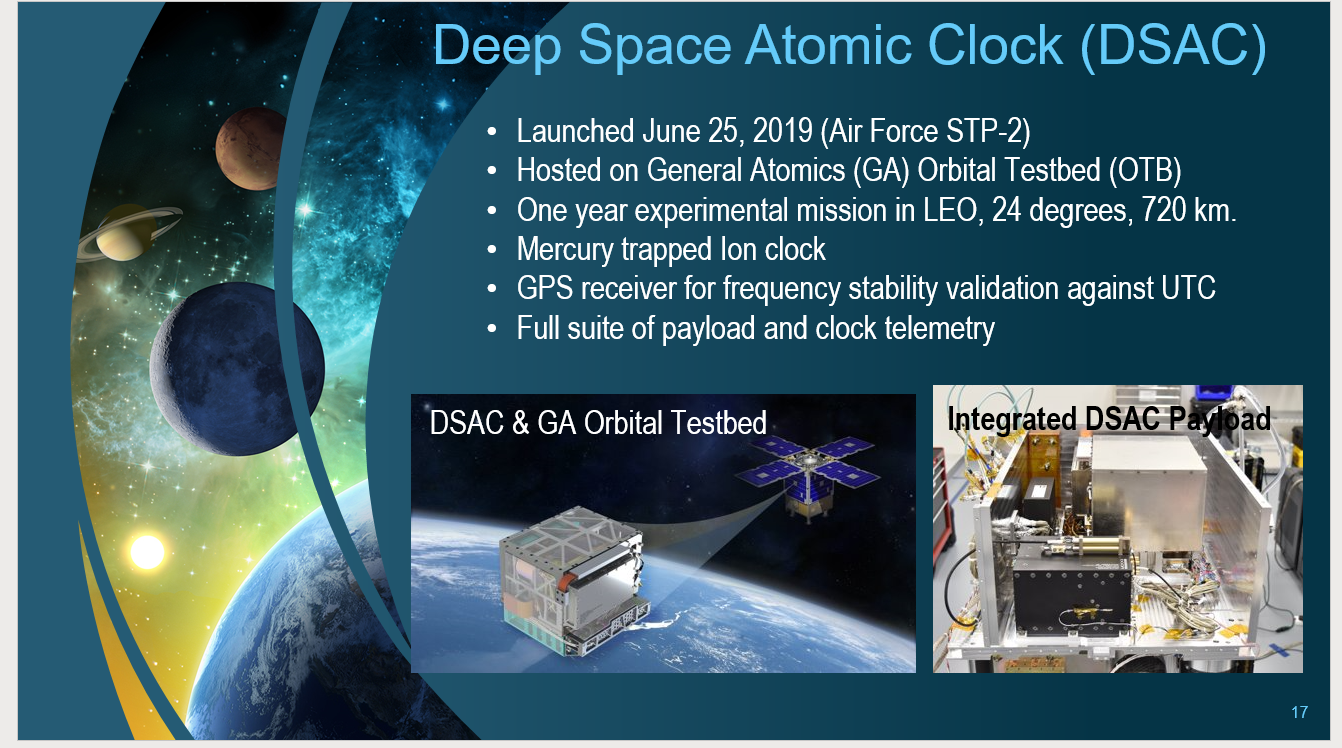 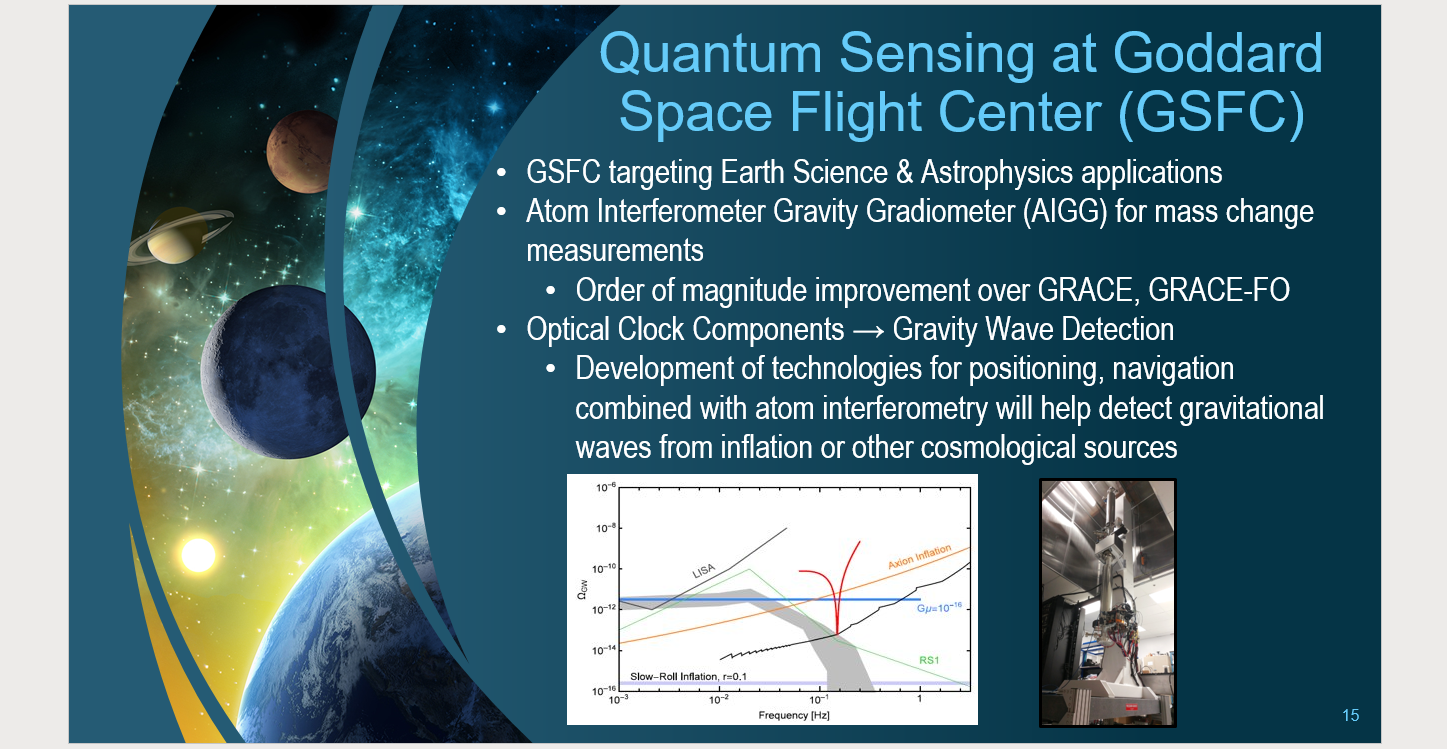 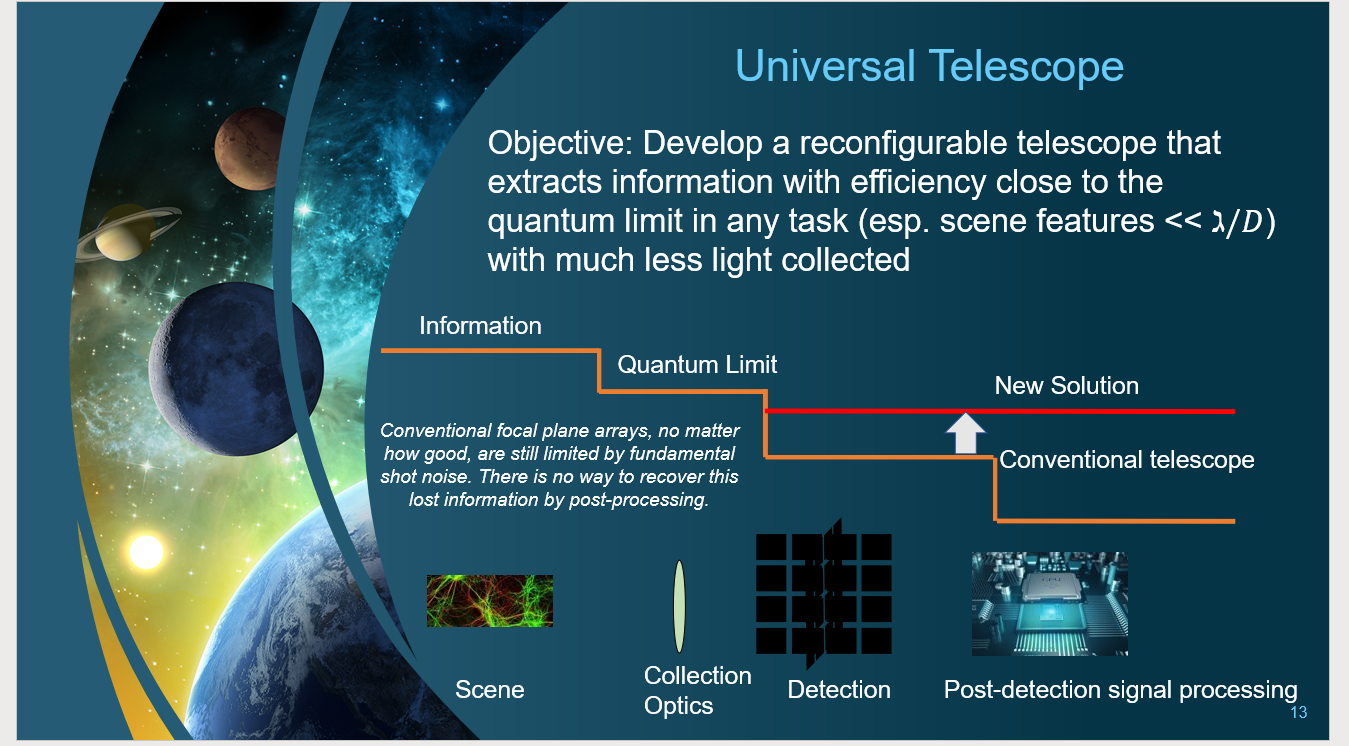 A Potential Scenario for the Reference Quantum Mission
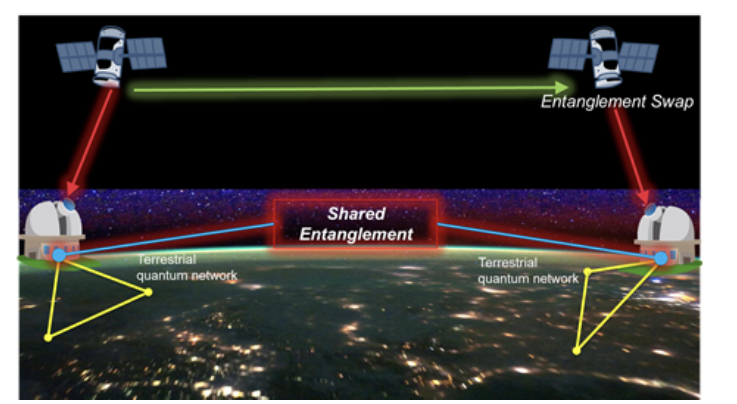 6
Government Use Only - Quantum Network - May 11 & 13, 2020